АО «НК «Қазақстан темір жолы»ИТОГИ ДЕЯТЕЛЬНОСТИ ЗА 1 ПОЛУГОДИЕ 2021 ГОДА И ОСНОВНЫЕ ЗАДАЧИ ПО УСЛУГАМ ПРЕДОСТАВЛЕНИЯ ПОДЪЕЗДНЫХ ПУТЕЙ И ПЕРЕДАЧЕ ЭЛЕКТРИЧЕСКОЙ ЭНЕРГИИг.Нур-Султан29.07.2021
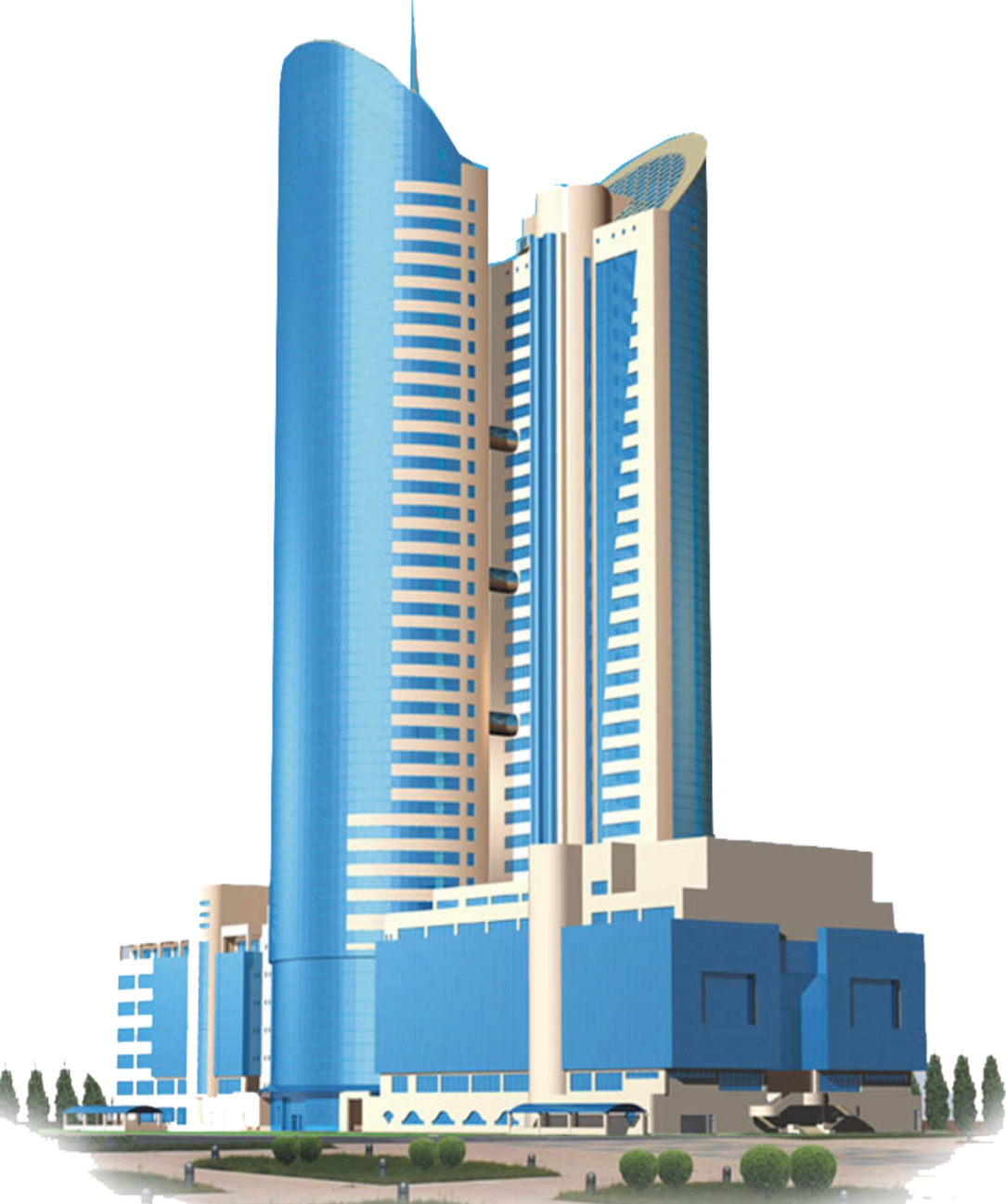 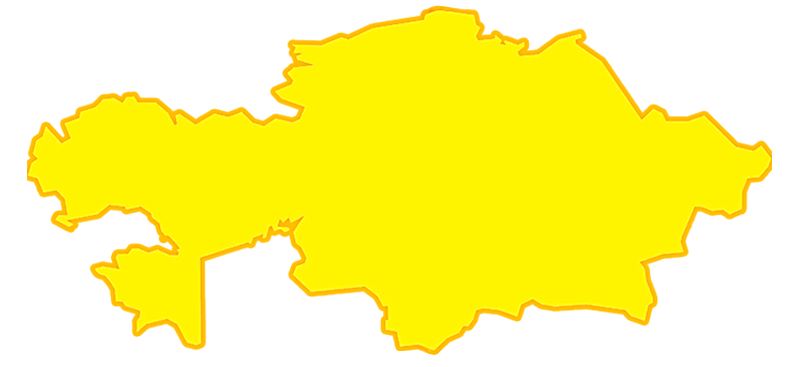 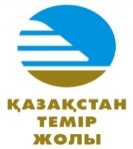 СОДЕРЖАНИЕ ОТЧЕТА
Общая информация
Об объемах предоставленных регулируемых услуг 
Об основных финансово-экономических показателях  деятельности
О постатейном исполнении утвержденных тарифных смет  за 1полугодие 2021 года
Об исполнении инвестиционной программы за 1полугодие 2021 года
О проводимой работе с потребителями регулируемых услуг
О перспективах деятельности
2
УСЛУГИ ПОДЪЕЗДНЫХ ПУТЕЙ
УСЛУГИ  ПОДЪЕЗДНЫХ  ПУТЕЙ
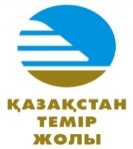 На балансе филиалов Компании числится 170 подъездных путей общей протяженностью 86,3 км
Услуга 1 -  для проезда подвижного состава.
Услуга 2 -  для маневровых работ, погрузки выгрузки, а также для стоянки подвижного состава, непредусмотренной технологическими операциями перевозочного процесса.
За 6  месяцев 2021 года оказаны услуги подъездных путей 498  потребителям.
4
ОБ ИСПОЛНЕНИИ ТАРИФНОЙ СМЕТЫ НА УСЛУГИ ПОДЪЕЗДНЫХ ПУТЕЙ      
   ПО ИТОГАМ 1 ПОЛУГОДИЯ 2021 ГОДА  (УСЛУГА 1)
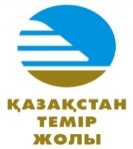 5
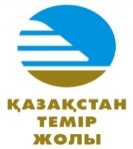 ОБ ИСПОЛНЕНИИ ТАРИФНОЙ СМЕТЫ НА УСЛУГИ ПОДЪЕЗДНЫХ ПУТЕЙ
 ПО ИТОГАМ 1 ПОЛУГОДИЯ 2021 ГОДА (УСЛУГА 2)
6
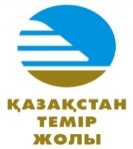 ИСПОЛНЕНИЕ ИНВЕСТИЦИОННОЙ ПРОГРАММЫ  
НА УСЛУГИ ПОДЪЕЗДНЫХ ПУТЕЙ ПО ИТОГАМ 1 ПОЛУГОДИЯ  2021 ГОДА
тыс.тенге
7
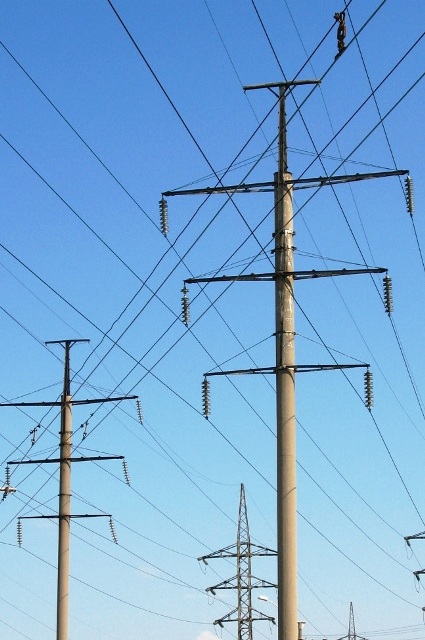 УСЛУГИ ПО ПЕРЕДАЧЕ ЭЛЕКТРИЧЕСКОЙ ЭНЕРГИИ
8
УСЛУГИ ПО ПЕРЕДАЧЕ ЭЛЕКТРИЧЕСКОЙ ЭНЕРГИИ
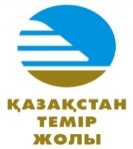 В состав Компании входит 12 отделений магистральной сети, оказывающие услуги по передаче электрической энергии.
Всего распределительных устройств, трансформаторных подстанций (ТП) и комплектных трансформаторных подстанций (КТП) – 7 031 единиц.
Компания имеет электросетевые объекты: 
линий электропередачи 
– 12 314,8 км,
установленная мощность ТП, КТП – 
1 164,6 (тыс.кВт).
9
ОБ ИСПОЛНЕНИИ ТАРИФНОЙ СМЕТЫ НА УСЛУГИ ПО ПЕРЕДАЧЕ 
ЭЛЕКТРИЧЕСКОЙ ЭНЕРГИИ  ПО ИТОГАМ 1 ПОЛУГОДИЯ 2021 ГОДА
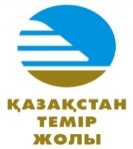 10
ИСПОЛНЕНИЕ ИНВЕСТИЦИОННОЙ ПРОГРАММЫ  НА УСЛУГИ ПО ПЕРЕДАЧЕ ЭЛЕКТРИЧЕСКОЙ ЭНЕРГИИ  ПО ИТОГАМ 1 ПОЛУГОДИЯ 2021 ГОДА
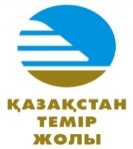 В настоящее время заключены договоры с  АО «Кентауский трансформаторный завод» №558651/2021/1 от 04.05.21г., №562903/2021/1 от 12.05.2021г., №562720/2021/1 от 13.05.2021г.
11
РАБОТА С ПОТРЕБИТЕЛЯМИ УСЛУГ ЗА 1 ПОЛУГОДИЕ 2021 ГОДА
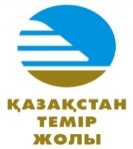 по услугам подъездных путей: 
      1. Обеспечена оперативная (ускоренная) работа с потребителями услуг по принципу одного окна:
       - принятие заявки;
       - выдача подписанного договора;
       - оформление ведомости подачи и уборки вагонов;
       - проведение расчета (таксировка услуг) и принятие оплаты за услуги.
      2. По итогам 6 месяцев 2021 года заключено 498  договора с потребителями услуг.  

     по передаче электрической энергии:
       1. Для улучшения качества оказания услуги по передаче электрической энергии, в части повышения надежности электроснабжения постоянно проводятся следующие работы:
       -  проведение замеров  нагрузки по линиям 0,4 кВ и обеспечение равномерного пофазного распределения загрузки линий;
      - применение распределительных устройств с вакуумными выключателями, современными защитами и устройствами автоматики, которые обеспечивают повышение надежности электроснабжения за счет селективного отключения поврежденного участка линии и автоматического включения резерва или автоматического повторного включения участка линии с неустойчивым кратковременным повреждением линии.
       2. За 6 месяцев заключено 624 договора с потребителями услуг.
12
ТЕКУЩИЕ И ПЕРСПЕКТИВНЫЕ ЗАДАЧИ
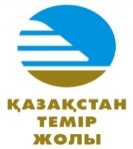 по услугам подъездных путей: 
Обеспечение безопасности движения; 
Выполнение капитального ремонта подъездных путей в утвержденном объеме;
Обеспечение текущего содержания подъездных путей в соответствии с требованиями Правил технической эксплуатации;
Качественное предоставление услуг потребителям.
по передаче электрической энергии:
Повышение надежности распределительных сетей Компании;
Модернизация устройств электроснабжения Компании;
Обеспечение беспрепятственного доступа к регулируемой услуге;
Обеспечение качественного предоставления услуг потребителям.
13
БЛАГОДАРЮ ЗА ВНИМАНИЕ